Chapter 7
Global
Trade
Section 7.1
Global Business Environment
Learning Objectives
7.1-1 Cite reasons nations engage in international trade. 
7.1-2 Discuss currency in the global marketplace. 
7.1-3 Identify ways governments play a role in international business.
Key Terms
globalization 
international trade
absolute advantage
comparative advantage
export
import
balance of trade
balance of payments
foreign exchange rate
floating currency 
trade policy
protectionism 
trade barrier
embargo
trade sanction 
tariff 
quota
trade agreement
trading bloc
Essential Question
How are you connected to the global economy?
Use this website to find out info about your country.
https://www.commisceo-global.com/resources/country-guides
Globalization
Globalization is the connection made among nations worldwide when economies freely move goods, labor, and money across borders 
International trade is the buying and selling of goods and services between two or more specific nations
Website Infor:
https://www.nationmaster.com/country-info/stats/Economy/Exports/Main-exports
Globalization (Continued)
An absolute advantage exists when a country can produce goods more efficiently and at a lower cost than another country 
A comparative advantage exists when a country specializes in products that it can produce efficiently
Globalization (Continued)
An export is a product that is produced within a country’s borders and sold in another country 
An import is a product that is brought into a country from outside its borders 
Exporting and importing have created a global dependency
Globalization (Continued)
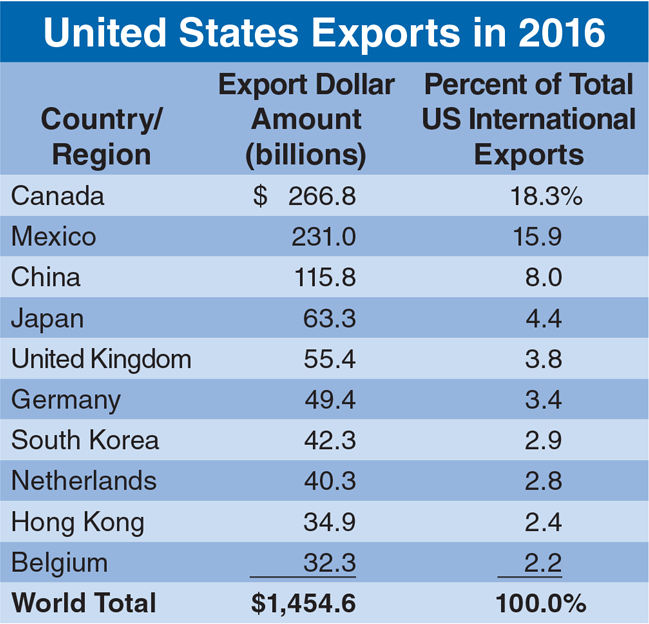 Source: U.S. Department of Commerce, Census Bureau, Economic Indicator Division; Goodheart-Willcox Publisher
Globalization (Continued)
The balance of trade is the difference between a nation’s exports and its imports
A trade surplus is a positive balance of trade
A trade deficit is a negative balance of trade 

Websites: deals with proper etiquette
https://www.cleverism.com/practical-guide-international-business-etiquette/
Globalization (Continued)
The balance of payments is the total amount of money that comes into a country, minus the total amount of money that goes out, for a specific period of time
A country has a positive balance of payments when more money comes into the country than leaves it
If more money leaves a country than comes into it, a negative balance of payments is created
Currency
Currency is money 
The foreign exchange rate is the cost to convert one currency into another 
Website:
https://fx-rate.net/USD/
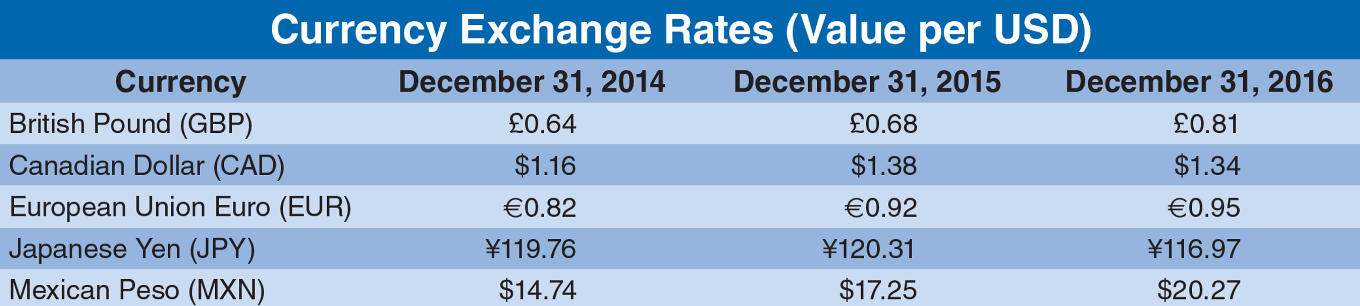 Source: Board of Governors of the Federal Reserve System; Goodheart-Willcox Publisher
Currency (Continued)
The foreign exchange market (FOREX) is a financial marketplace for buying and selling the currencies of different countries
Exchange rates can be influenced by many factors
Political stability or instability in the world
Nations changing their laws
Nations in dispute with other nations
Economic conditions
Currency (Continued)
A floating currency has an exchange rate that is set by the market forces of supply and demand in the foreign exchange market
When the value of a foreign currency declines in US dollars, the value of the US dollar has strengthened
When the value of a foreign currency increases in US dollars, the value of the US dollar has weakened
Role of Government in International Trade
Regulating international trade
Trade policy
Trade regulations
Trade agreements
Proper Etiquette around the world
https://www.ctbusinesstravel.co.uk/news/blog/business-etiquette-around-the-world/

https://richtopia.com/effective-leadership/how-business-etiquette-is-different-in-different-cultures
Role of Government in International Trade (Continued)
Trade policy is the body of laws related to the exchange of goods and services for international trade
Fair and open trade among nations benefits everyone
Governments are constantly negotiating trade terms with one another
Role of Government in International Trade (Continued)
Trade regulations promote fair completion and honest business practices in the global marketplace
Protectionism is a policy of protecting a country’s domestic industries by enforcing trade regulations on foreign competitors 
Can work against the goal of free trade
A trade barrier is any governmental action taken to control or limit the amount of imports
Role of Government in International Trade (Continued)
Types of trade barriers
An embargo is a governmental order that prohibits trade with a foreign country 
A total embargo is the most severe trade restriction
A trade sanction affects only certain goods 
A tariff is a governmental tax on imported goods
Also called a duty, a customs duty, or an import duty
Imposed for revenue and protection 
A quota is a limit on the amount of a product imported into a country during a specific period of time
Role of Government in International Trade (Continued)
A trade agreement is a document listing the conditions and terms for importing and exporting products between countries
The World Trade Organization (WTO) is a global organization that negotiates trade agreements and enforces a system of trade rules for its member countries
The North American Free Trade Agreement (NAFTA) is a trade agreement among the United States, Canada, and Mexico that was established in 1994
Role of Government in International Trade (Continued)
A trading bloc is a group of countries that have joined together to trade as if they were a single country
A free-trade zone is a group of countries that have reduced or eliminated trade barriers among themselves
The European Union (EU) is a major trading bloc and free-trade zone in the modern global economy
Section 7.1 Review
What is the difference between global trade and international trade?
	The terms global trade and international trade are sometimes used interchangeably. However, there is a slight difference. Global means “the world,” such as in global economy. International trade is the buying and selling of goods and services between two or more specific nations, rather than among all nations in the world.
Section 7.1 Review (Continued)
Why are exchange rates needed?
	Exchange rates are needed because currencies have different values.
When the value of a foreign currency increases in US dollars, has the US dollar strengthened or weakened?
	Weakened.
Section 7.1 Review (Continued)
List examples of trade regulations.
	(Any) Trade barriers, embargos, trade sanctions, tariffs, quotas.
Which organization regulates international free-trade practices on a global scale?
	The World Trade Organization (WTO).
Section 7.2
Global Marketplace
Learning Objectives
7.2-1 Identify ways businesses can enter the global market.
7.2-2 Discuss the importance of an environmental scan.
7.2-3 Describe global marketing strategies.
Key Terms
licensing
franchise
joint venture
multinational corporation
offshoring 
contract manufacturing
demographics
culture 
diversity
global marketing
standardization 
adaptation
Essential Question
How does the place in which you live impact what you buy?
Engaging in Global Business
Various ways to enter the global market and conduct business in foreign countries
Exporting
Importing
Licensing
Franchising
Joint ventures
Multinationals
Contract manufacturing
Engaging in Global Business (Continued)
Exports
Can benefit businesses and the overall economy
Generate jobs
Also present challenges—identifying target market, communication, shipping, and legal issues
Imports
Can increase sales potential
Also present challenges—meeting US standards and trade restrictions
Customs brokers handle legal requirements of foreign trade
Engaging in Global Business (Continued)
Licensing is when a business sells the right to manufacture its products or use its trademark 
A royalty is an amount of money paid to the original creator of something, such as a company brand
A licensor is a company that sells a license
A licensee is a buyer of a license
Engaging in Global Business (Continued)
A franchise is the right to sell a company’s goods or services in a specific area, in return for royalty fees 
A franchisor is a parent company that owns a chain and a brand
A franchisee is a company that buys the rights to use a brand
Allows franchisee to enter a market where product or service is already known
Can be expensive to buy and challenging to maintain
Engaging in Global Business (Continued)
A joint venture is a partnership of two or more companies that work together for a specific business purpose
Each company remains independent
Companies share the profits or losses
Can be formed between two domestic businesses or between a domestic company and a foreign company
Engaging in Global Business (Continued)
A multinational corporation is a business that operates in more than one country
Have corporate headquarters in one country and divisions of the business in another country, or located offshore
Offshoring is moving sections of a business to another country
Engaging in Global Business (Continued)
Contract manufacturing is transferring production work to another company 
Also known as outsourcing
Done to avoid capital expenditures, reduce costs, or improve product quality
Operating costs in other countries are lower
Can result in lost domestic jobs
Global Environmental Scan
An environmental scan is an analysis of the external factors that affect the success of business 
A PEST analysis is an evaluation of the political, economic, social, and technological factors in a certain market or geographic region that might impact the success of a business
A global environmental scan should be completed before a marketing plan is written
Global Environmental Scan (Continued)
Political factors
Political structure is an important external factor for conducting global business
Level of stability in a country’s government affects the success of businesses operating within that country
Laws relating to trade regulation and taxation have a significant impact on business
Global Environmental Scan (Continued)
Economic factors
Exchange rate
Infrastructure 
Cost of labor 
Standard of living 
Economic indicators
Global Environmental Scan (Continued)
Foreign exchange rate
Affects operation and profitability of a business
When US dollar strengthens, US products become more expensive and less attractive to foreign buyers
Global Environmental Scan (Continued)
Infrastructure consists of the transportation systems and utilities necessary in a modern economy
Considered a type of capital
Is a factor of production
Global Environmental Scan (Continued)
Labor
Unique labor laws in each country
Who can work
Standard number of days and hours of work
Minimum rates of pay
Varying standards of acceptable working conditions
Global Environmental Scan (Continued)
Standard of living is the financial well-being of the average person in a country
Affects people’s demand for products
Affects how people go about fulfilling their needs and wants
Evaluated to determine which products to offer in a market
Global Environmental Scan (Continued)
Economic indicators
Gross domestic product (GDP)
Inflation
Interest rates
Unemployment rate
Stock and bond markets
Global Environmental Scan (Continued)
Social factors
Demographics are the qualities of a specific group of people, including age, gender, income, ethnicity, education level, occupation, marital status, and family size
Culture is the shared beliefs, customs, practices, and social behavior of a particular group or nation 
Diversity is the different backgrounds, cultures, or demographics and includes age, race, nationality, gender, mental ability, physical ability, and other qualities that make an individual unique
Global Environmental Scan (Continued)
Technological factors
Affect the ease with which a business can operate within a country
Affect the level of productivity possible once the business is in operation
Impact the array of products offered within a country’s market
Impact the cost of the products for businesses to produce and customers to purchase
Global Marketing Strategies
Global marketing consists of dynamic activities that identify, anticipate, and satisfy customer demand for product in countries worldwide, while making a profit for the business
Can help increase international trade
The marketing mix is the strategy for using elements of the product, price, place, and promotion
Global Marketing Strategies (Continued)
Product
Some products are suitable for domestic and global sales
Other products can be sold globally if changes are made
Product adaptations customize existing products to the local tastes, expectations, buying habits, and customs of a foreign market
Global Marketing Strategies (Continued)
Price
Many costs must be considered
Global markets might be more price-sensitive than the domestic market
Profit margins might be less
Global Marketing Strategies (Continued)
Place
Involves distribution strategies to get the product to the consumer
A supply chain is the businesses, people, and activities involved in turning raw materials into products and delivering them to the end users
Global Marketing Strategies (Continued)
Promotion
Standardization is applying consistent promotion strategies to the marketing of a product, regardless of the specific market 
Adaptation is changing marketing strategies to meet the preferences and demands of customers in a specific market
Section 7.2 Review
What types of challenges do businesses face when exporting?
	Identifying a target market and handling problems related to communication, shipping, and legal issues.
How does licensing benefit both the licensor and the licensee?
	The licensor earns revenue, often for little or no extra work. The licensee gets product into the market quickly.
Section 7.2 Review (Continued)
When conducting a global environmental scan, what four factors should be evaluated?
	Political, economic, social, and technological factors.
What are product adaptations?
	Product adaptations customize existing products to the local tastes, expectations, buying habits, and customs of a foreign market.
Section 7.2 Review (Continued)
Explain the difference between standardization and adaptation strategies.
	Standardization is applying consistent promotion strategies to the marketing of a product, regardless of the specific market. Adaptation is changing the marketing strategies to meet the preferences and demands of customers in a specific market.